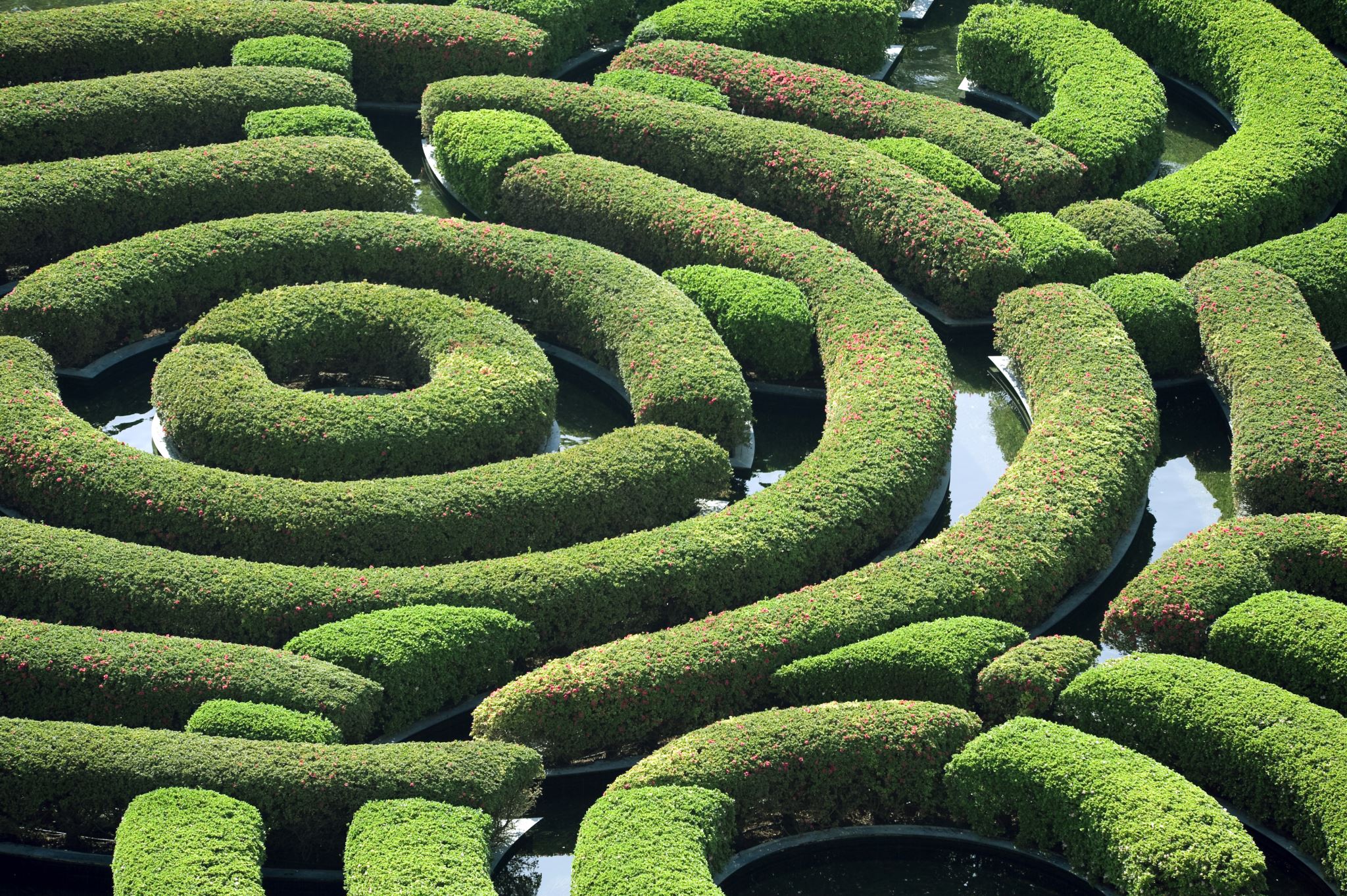 Moja ulubiona książka
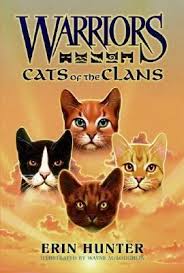 ~Saga Wojownicy~
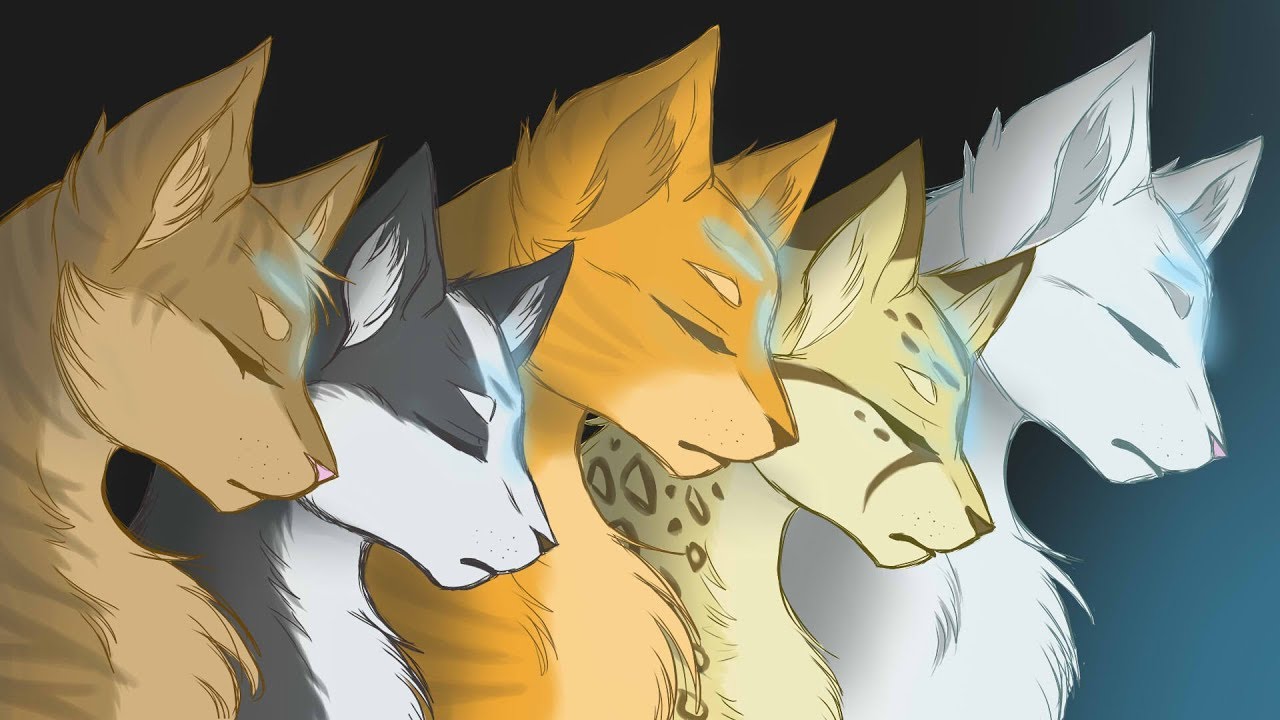 Wojownicy
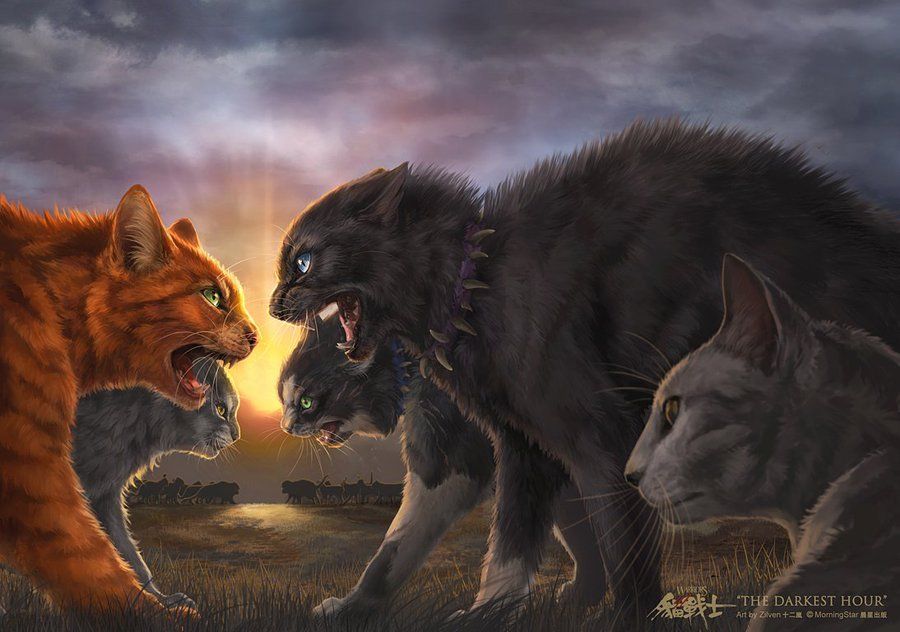 Autorką całej serii jest Erin Hunter.  Seria opowiada o wojowniczych kotach żyjących w lesie, prowadzących szlachetne kocie życie. W zagajniku żyją cztery klany : Klan Pioruna, Klan Wiatru, Klan Rzeki i Klan Cienia, żyją w harmoni, ale często dochodzi do intrygujących walk, lecz każdej pełni księżyca wszystkie cztery klany spotykają się przy Czterech Dębach pokojowo, a przywódcy rozważają jak ulepszyć życie kotom. Każda część jest niesamowita, ofiaruje nam wiele nowych przygód.
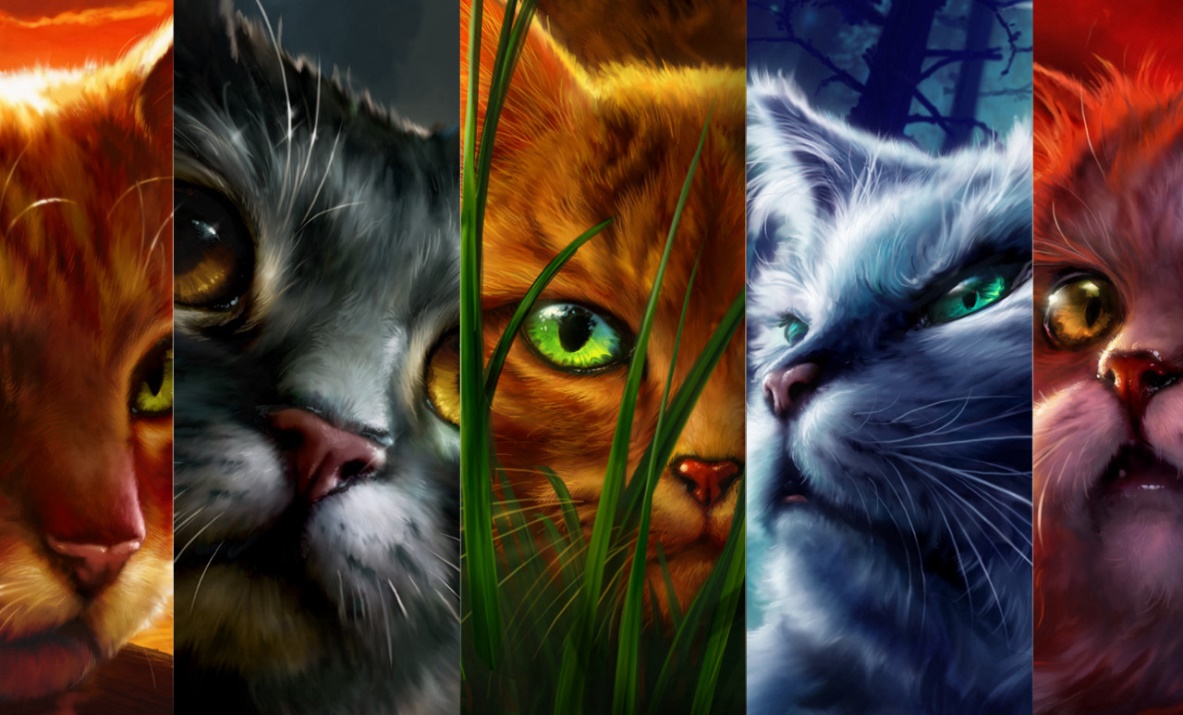 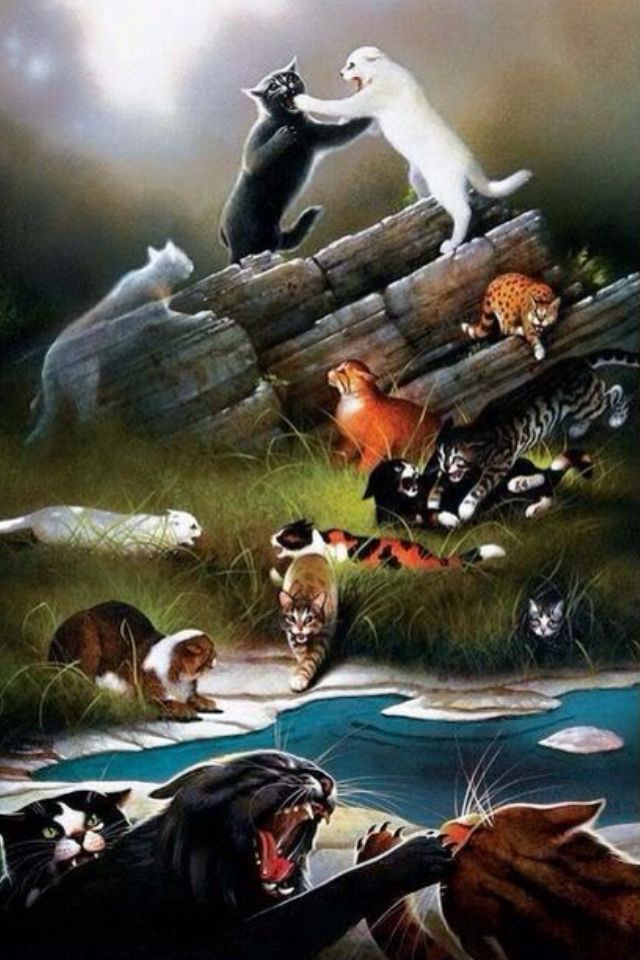 Dlaczego warto przecztać?
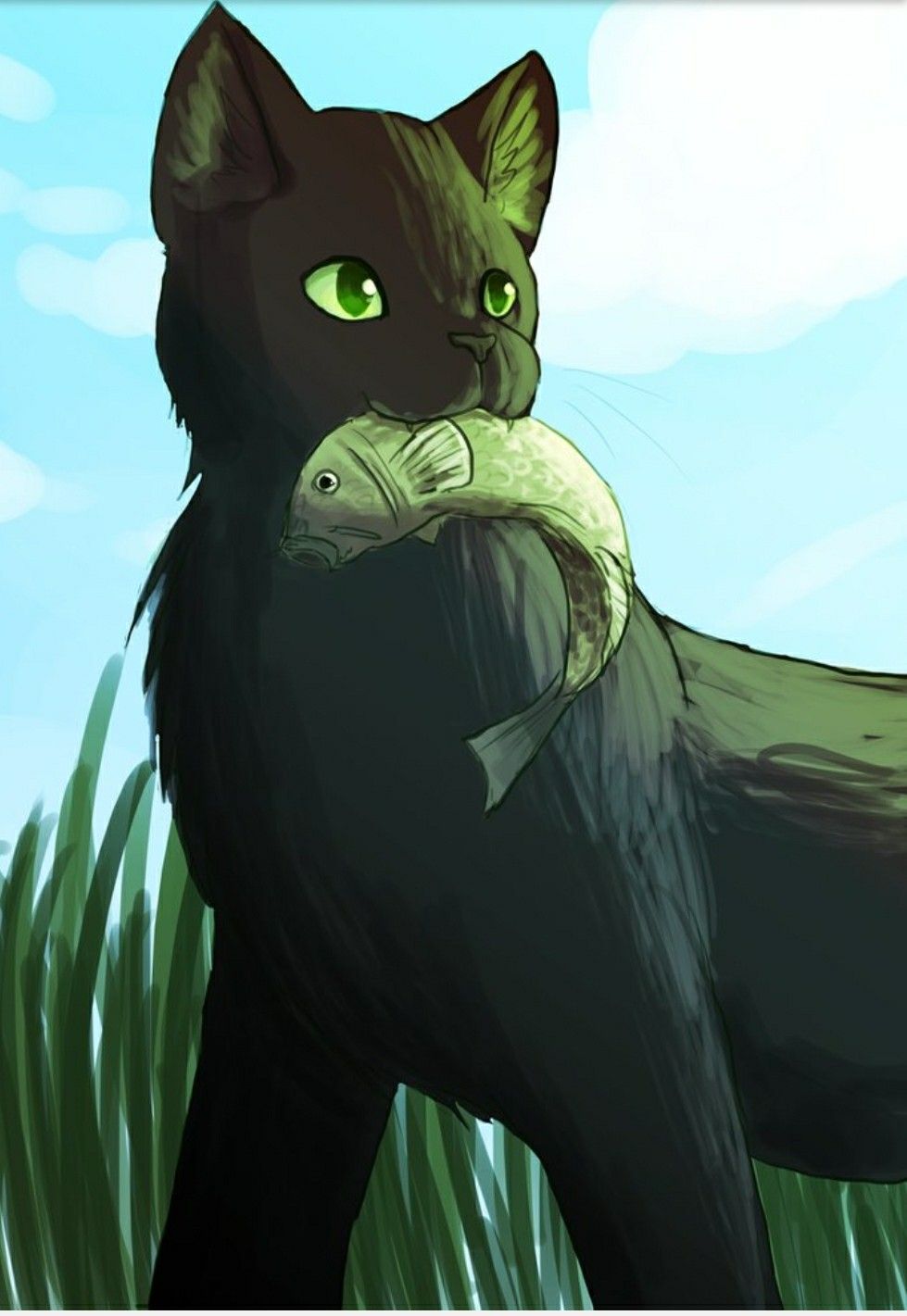 Zaczynając tę lekturę, możecie być pewni,                  że weźmiecie udział                w spektakularnych kocich bitwach, spotkacie wyjątkowo odważnych bohaterów, a także przeżyjecie masę emocji, na które nie pozwala nam codzienna rutyna!
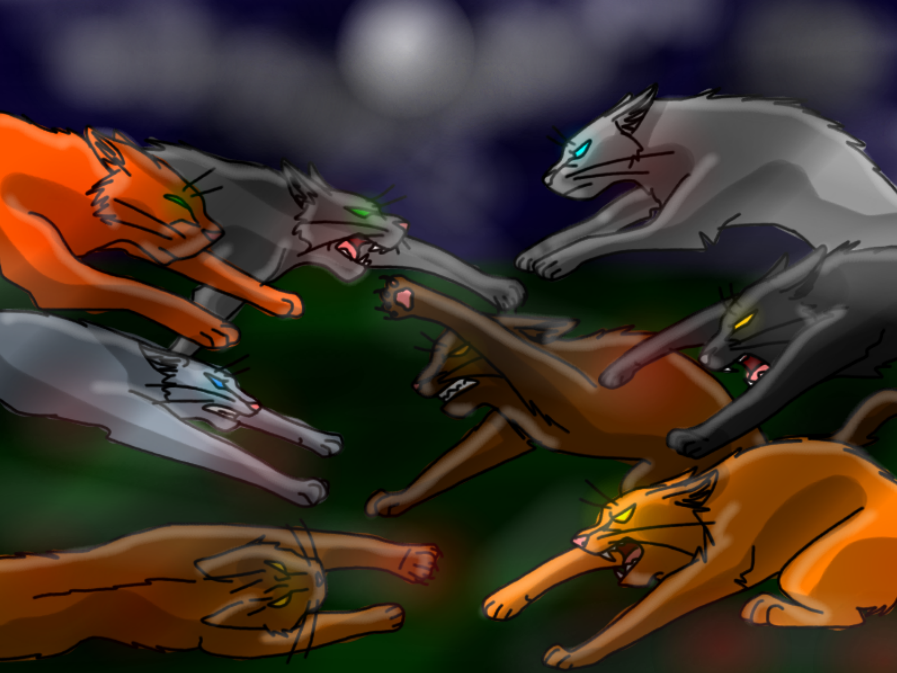 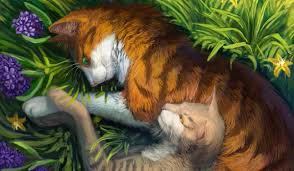 Co najlepsze?
Moim zdaniem najlepsze jest to,                        że nie ma powodu do tęsknoty              za bohaterami, gdyż cała seria ma około pięciu cykli, a do tego super edycję i parę komiksów. Ta saga jest idealna dla wszystkich, nieważne ile mają lat. Nigdy nie ma momentu w książce, który jest nudny. Uważam, że jest to seria godna polecenia wszystkim, uczy też, co w życiu jest ważne. Jest to cudowna lektura, której się nie zapomina.
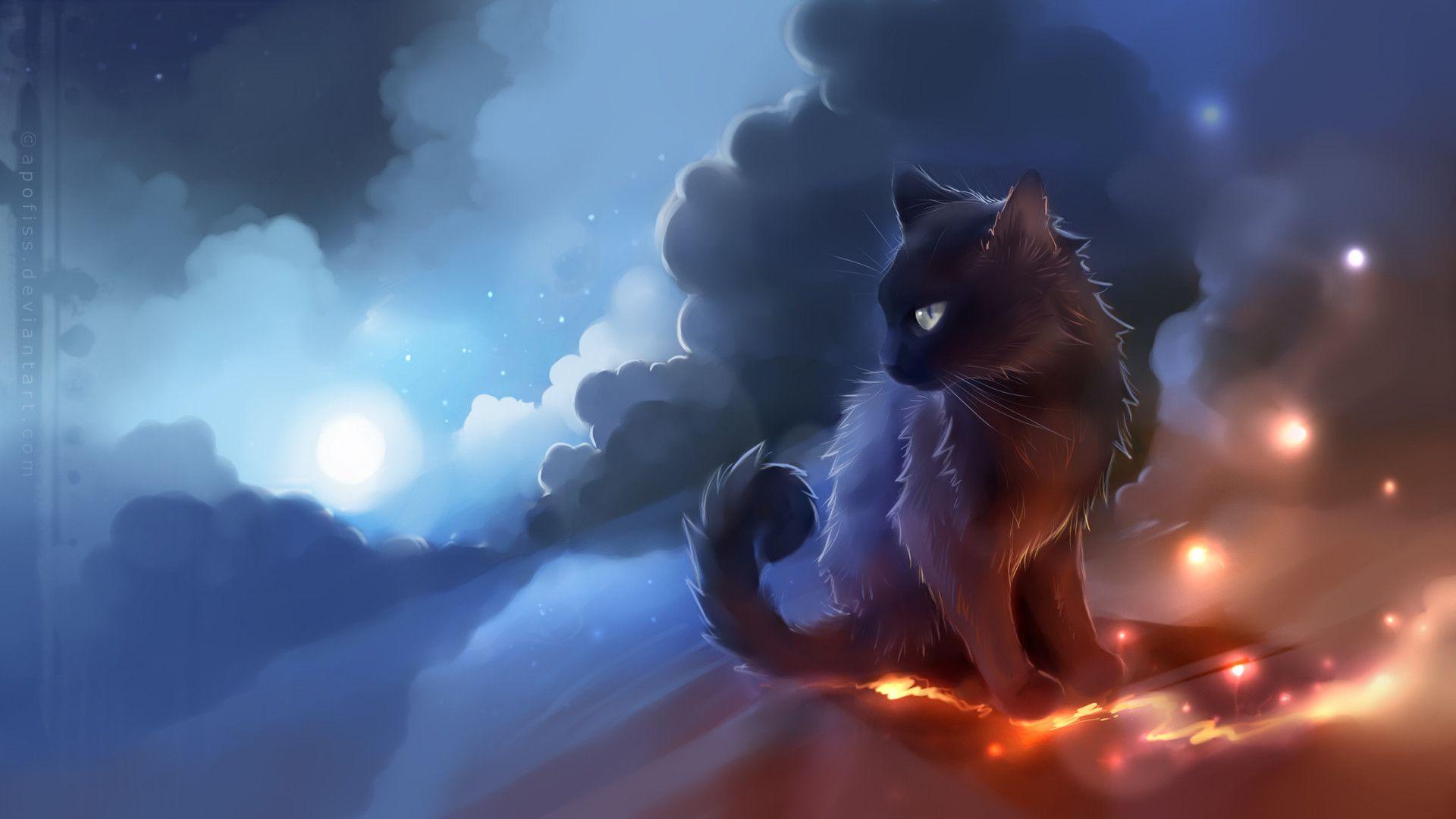 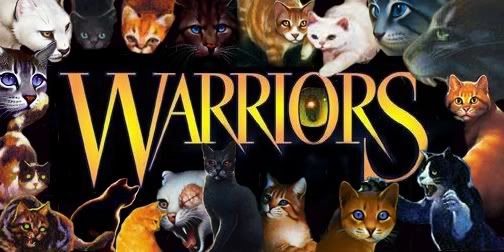 Jednym słowem polecam 
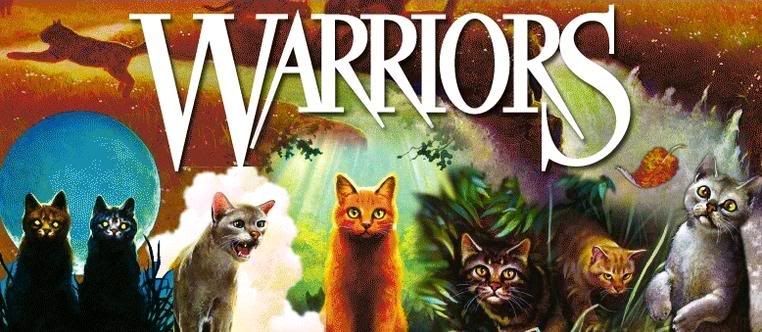 ~Wykonała Zofia Niespodziewańska 8b~